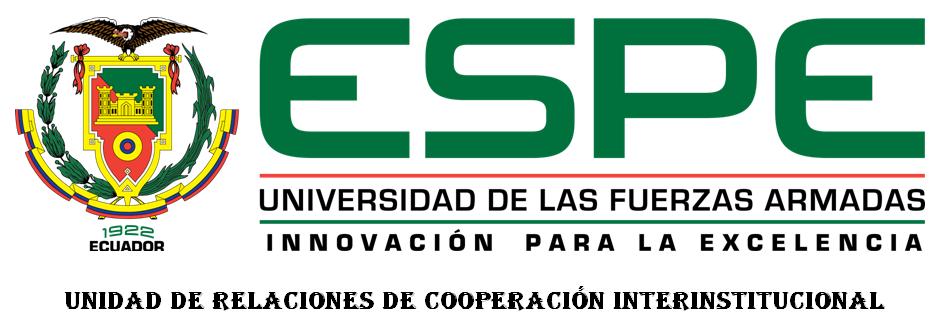 “ESTRATEGIAS DE COMERCIALIZACIÓN INTERNACIONAL, PARA MEJORAR LA OFERTA EXPORTABLE DE ETANOL DE CAÑA DE AZÚCAR, EN EL NOROCCIDENTE DE PICHINCHA PARA EL AÑO 2014”
AUTOR: Francisco Javier Cazar Romero
Director de Tesis: Ing. A. Ramiro Legarda R. MIB.
Codirector de Tesis: Ing. Pablo Villarroel Msc
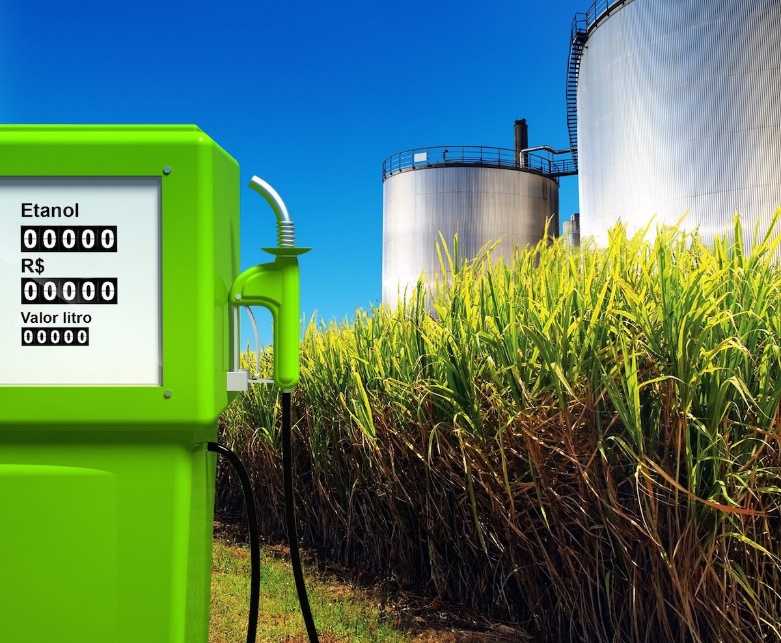 Tema de la Investigación
“ESTRATEGIAS DE COMERCIALIZACIÓN INTERNACIONAL, PARA MEJORAR LA OFERTA EXPORTABLE DE ETANOL DE CAÑA DE AZÚCAR, EN EL NOROCCIDENTE DE PICHINCHA PARA EL AÑO 2014”
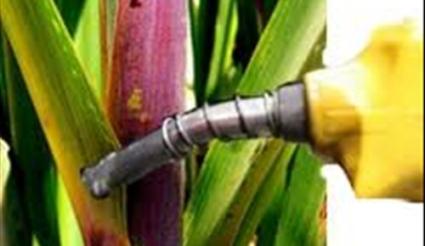 PROBLEMA
CAUSAS
El país solo produce productos primarios sin darles un valor agregado que aumenten su precio además de que no se motiva el conocimiento e innovación.
En el Noroccidente de pichincha así como en varios sectores rurales del Ecuador existen varios grupos de pequeños agricultores que no están debidamente organizados, además que sus productos son primarios.
CONSECUENCIAS
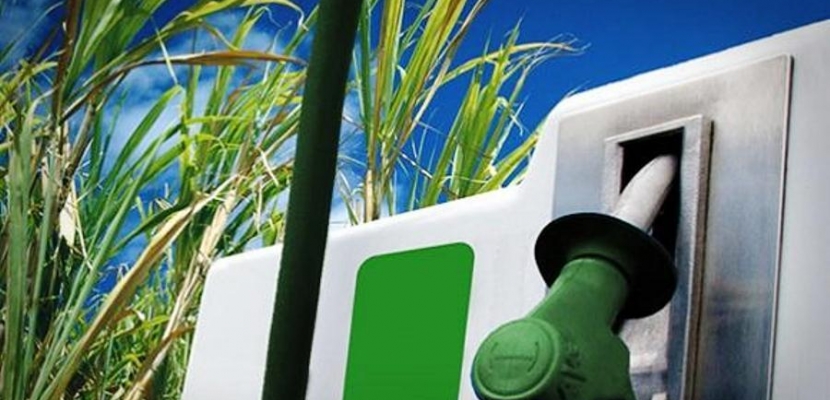 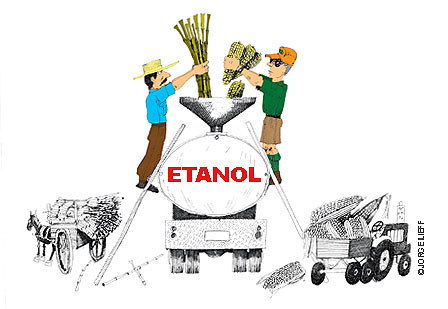 El presupuesto general del Estado cada vez es menor, lo que causa menos obras publicas, bajos sueldos etc.
Establecer estrategias de comercialización internacional, para mejorar la oferta exportable de etanol de caña de azúcar, en el Noroccidente de Pichincha para el año 2014.
Objetivo General
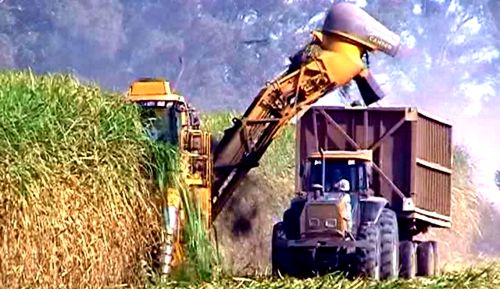 -    Elaborar un estudio de la situación actual
Realizar un estudio de mercado.
Establecer y analizar los requisitos de exportación.
Analizar las actividades económicas de las organizaciones productoras y transformadoras plan del buen vivir.
Objetivos Específicos
Método Inductivo
Método Deductivo
Metodología de la investigación
Método Comparativo
Método de la Observación
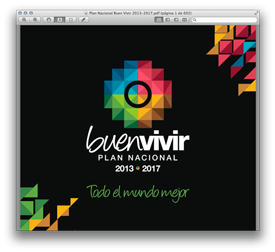 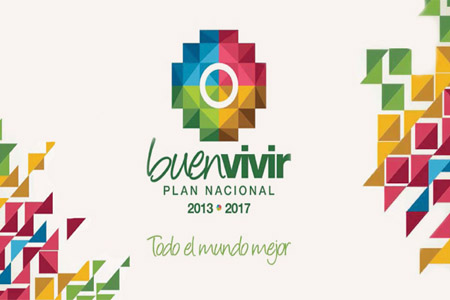 Transformación de la matriz productiva con el Plan Nacional del Buen vivir
Transformación de la matriz Energética
Que busca el Gobierno
El plan nacional del buen vivir esta dirigido a generar mas recursos para el país y dejar de ser un país netamente productor de productos primarios como el petróleo, madera, la misma caña de azúcar etc. Y empezar a producir productos con valor agregado que es lo que hacen las llamadas súper potencias como en este caso etanol de caña de azúcar.
Busca pasar de una energía cara y contaminante a una limpia y  amigable con el medio ambiente como lo es el etanol que en el Ecuador y en el mundo se le mescla con el combustible extraído del petróleo para un mayor rendimiento y baja expulsión de gases de efecto invernadero.
Objetivo 10 del Plan N. del Buen Vivir 2013-2017
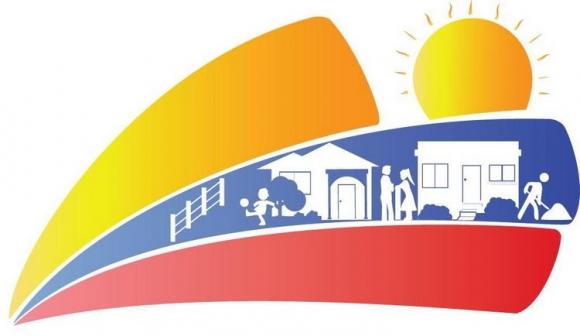 Busca el cambio de la matriz productiva del país es decir dejar de ser un país productor de productos primarios a producir sus propios productos con valor agregado y exportarlos para dejar de ser un país con un alto índice de importaciones.
CLUSTER
es una agrupación sectorial o geográfica, de algunas empresas, cuyo objeto social es el mismo, o que realizan actividades similares.
Ventajas del Cluster
Cadena productiva
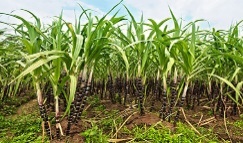 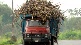 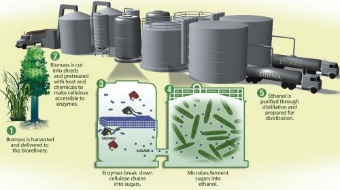 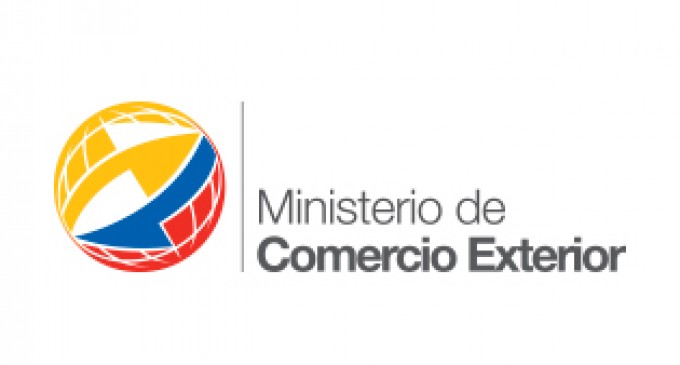 Marco legal
Política Arancelaria  

Negociaciones internacionales

Políticas para el desarrollo de los regímenes especiales

Medidas para contrarrestar el comercio desleal

Definir las políticas tendientes a lograr mayor competitividad de la producción  nacional.
El COMEX
Proyección de etanol en Ecuador del 2015-2020
Galones  12´800.500 
 Días         320
Litros 48´455.163
PRODUCCIÓN
Diaria en Litros 151.422
Prevé un incremento del 5%
Ejemplos de mercados objetivo
Estudio de mercado
Demanda Insatisfecha
Negociación de la Exportación
Denominación de la mercancía.
Descripción del producto haciendo referencia a su calidad y especificaciones técnicas.
Clasificación del producto según el sistema armonizado de designación y codificación de mercancías del Ecuador.
Cotización del producto reflejando claramente la condición de venta (INCOTERM)
Características del envase.
Medio y condiciones de pago.
Mercado destino (aclarar si se autoriza o prohíbe la re-exportación del producto.
Referencias bancarias y comerciales de la empresa.
Control de calidad y certificaciones.
Preferencias arancelarias.
Requisitos de la Exportación
Solicitud de registro de operador

Aprobación del registro de operador

Obtención de la certificación de operador

Registro en el ECUAPASS

Generación de la declaración juramentada de origen DJO

Generación del certificado de origen
Logística de la Exportación del etanol de caña de azúcar
Flujo externo por medio del transporte marítimo
Impacto Social
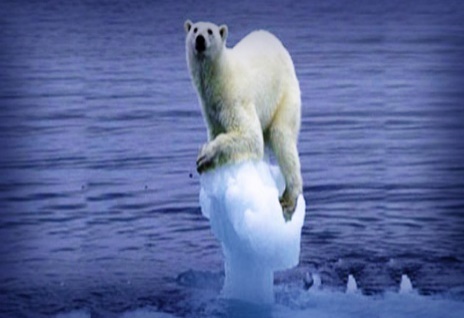 Emisión de gases en toneladas por año
Estrategias para aumentar la producción Nacional de etanol
Estrategias de comercialización internacional para mejorar la oferta exportable de etanol de caña de azúcar
Fomentar la asociación entre los nuevos productores de etanol que surjan.
Buscar en el Gobierno un aliado de por vida para la producción y exportación de etanol.
Organizar el mercado nacional con fines a la exportación.
Identificación de los contactos comerciales.
Definir los requerimientos aduanales, legales, arancelarios y no arancelarios.
Estudiar los beneficios de los instrumentos jurídicos internacionales que se apliquen en la materia.
Adaptación del producto al mercado internacional, específicamente el mercado al que se dirige la oferta.
Mantener una base de producción nacional y exportar bienes a mercados foráneos.
Desarrollar las estrategias de marketing internacional.
CONCLUSIONES:
Dar mayor importancia al trabajador y no solo en época de zafra, sino todo el año con nuevas fuentes de empleo. 

Eliminar las importaciones de etanol, producción interna satisfaga el mercado nacional, empezar a exportar. 

Inmiscuir a las empresas en como darle valor agregado a sus productos primarios.

Mejorar la calidad la producción de etanol basándose en el conocimiento.
RECOMENDACIONES:
Buscar mas herramientas Jurídicas.
 
Realizar procesos de capacitación de  todos los sujetos implicados en la exportación del etanol.

Garantizar el proceso de fertilización de los suelos y la rotación del cultivo de la caña de azúcar.

Buscar Tecnología de punta.
GRACIAS POR SU ATENCIÓN
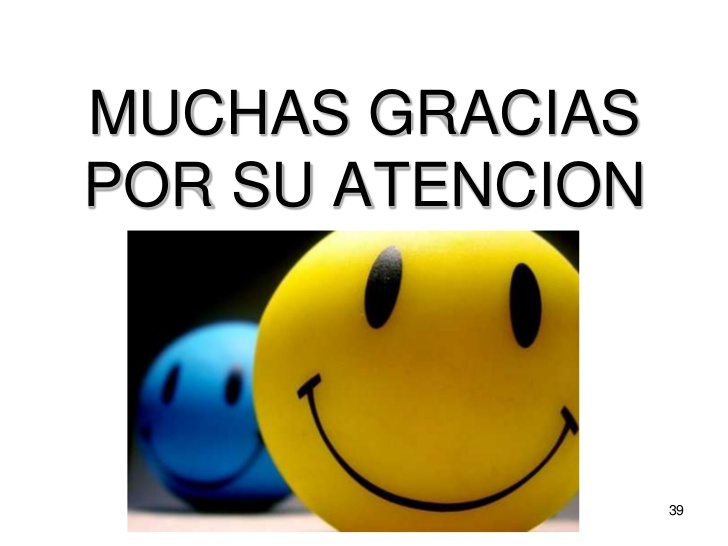